Традиционное жильё народов России
Дидактическая игра
Автор –Чугункина Татьяна Валентиновна,
 воспитатель ГБДОУ № 11 Пушкинского района Санкт-Петербурга
Цель: Уточнение и расширение знаний детей о традиционных жилищах народов России.
Задачи:
-Расширять знания детей о народах России и их традиционном жилье;
- Развивать познавательный интерес к истории жизни народов России.
Правила игры:
Детям предлагается выбрать из двух предложенных вариантов правильный ответ.
Для этого необходимо выбрать нужную картинку щелчком мыши. 
Если ответ правильный, картинка увеличится, если ответ неверный- картинка исчезнет.
Щелчком мыши по свободному полю переходим к следующему вопросу.
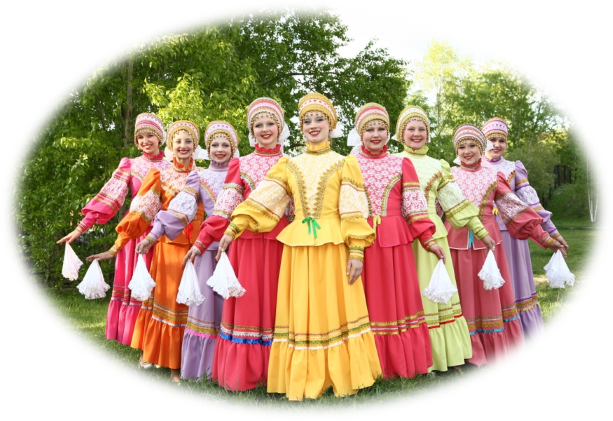 Назовите жилище русского народа средней полосы России
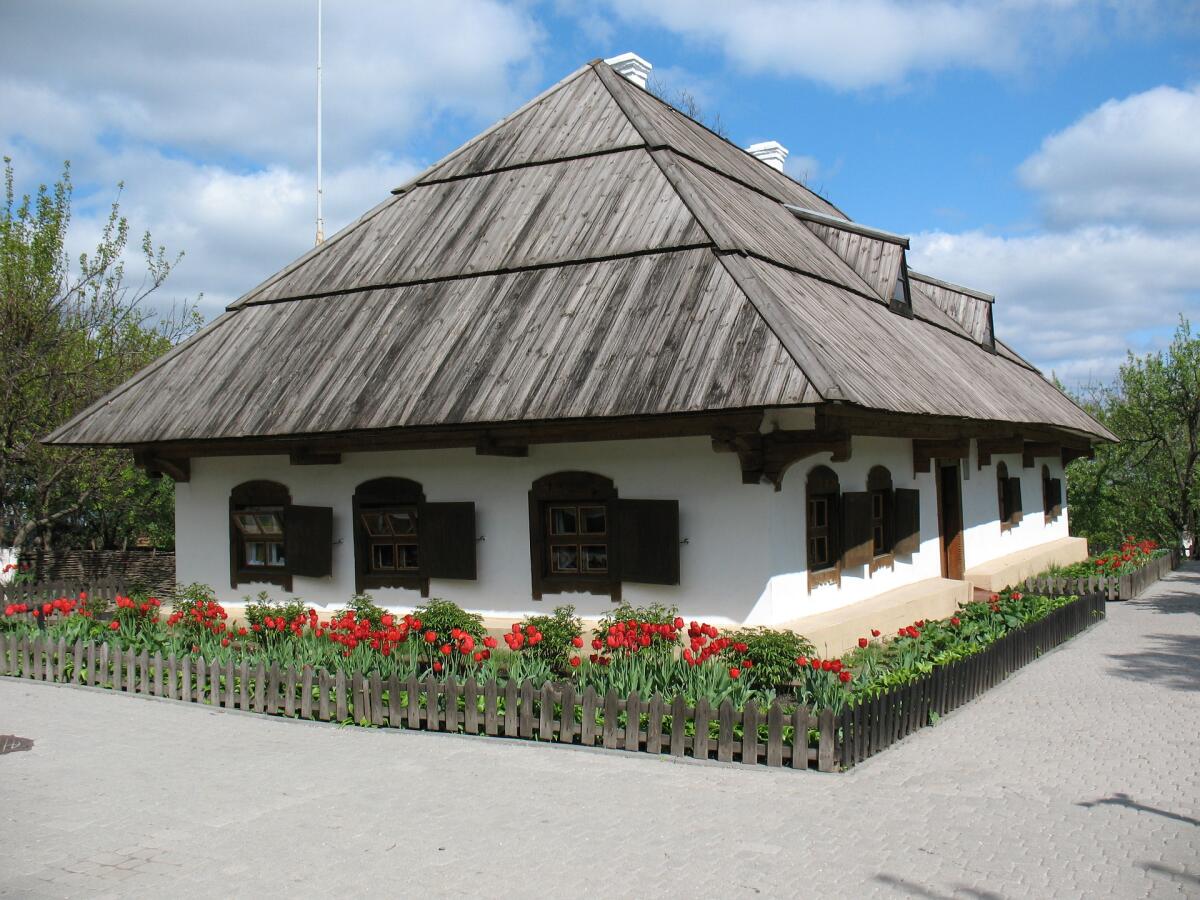 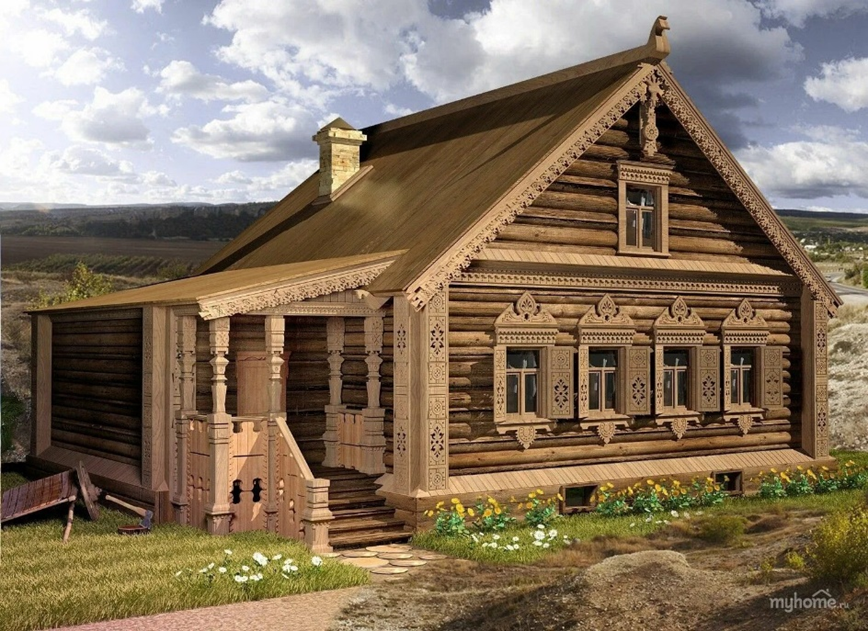 Хата- мазанка
Изба
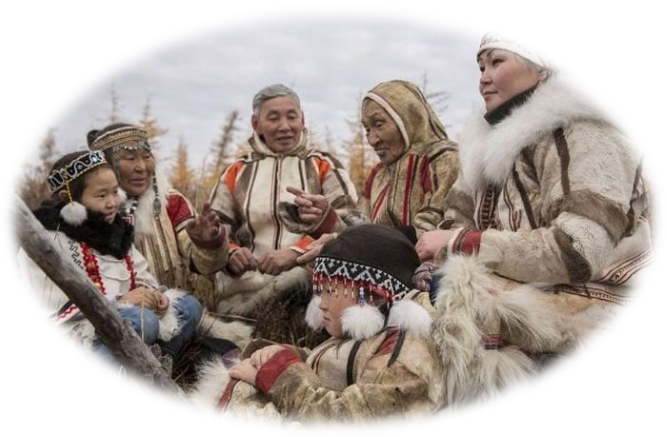 Назовите жилище народов Северной Сибири (ненцев, хантов, коми и энцев)
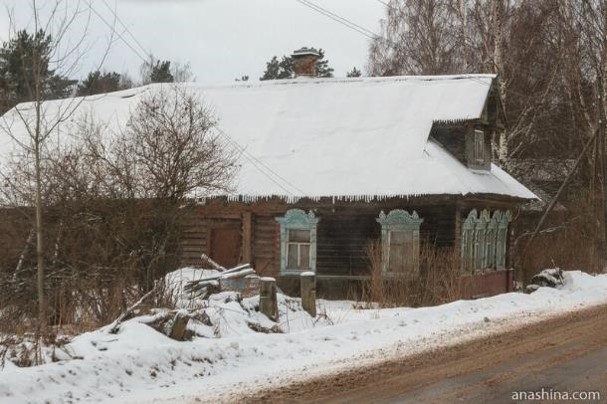 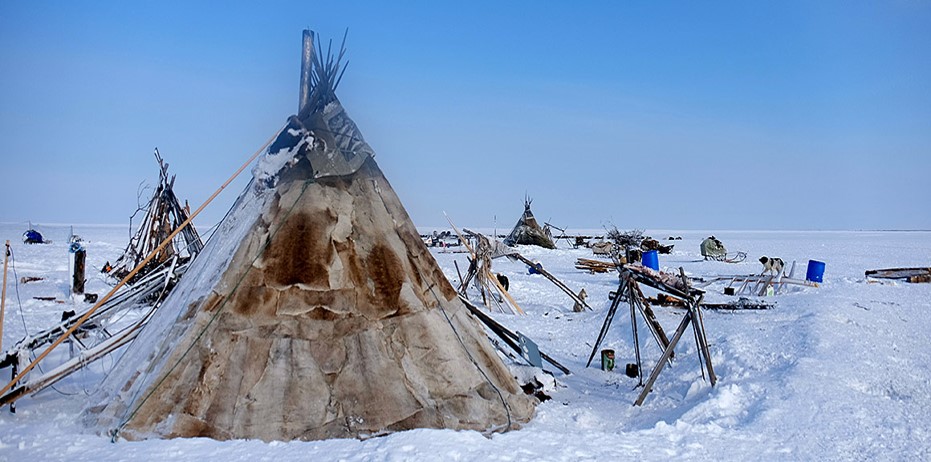 Чум
Изба
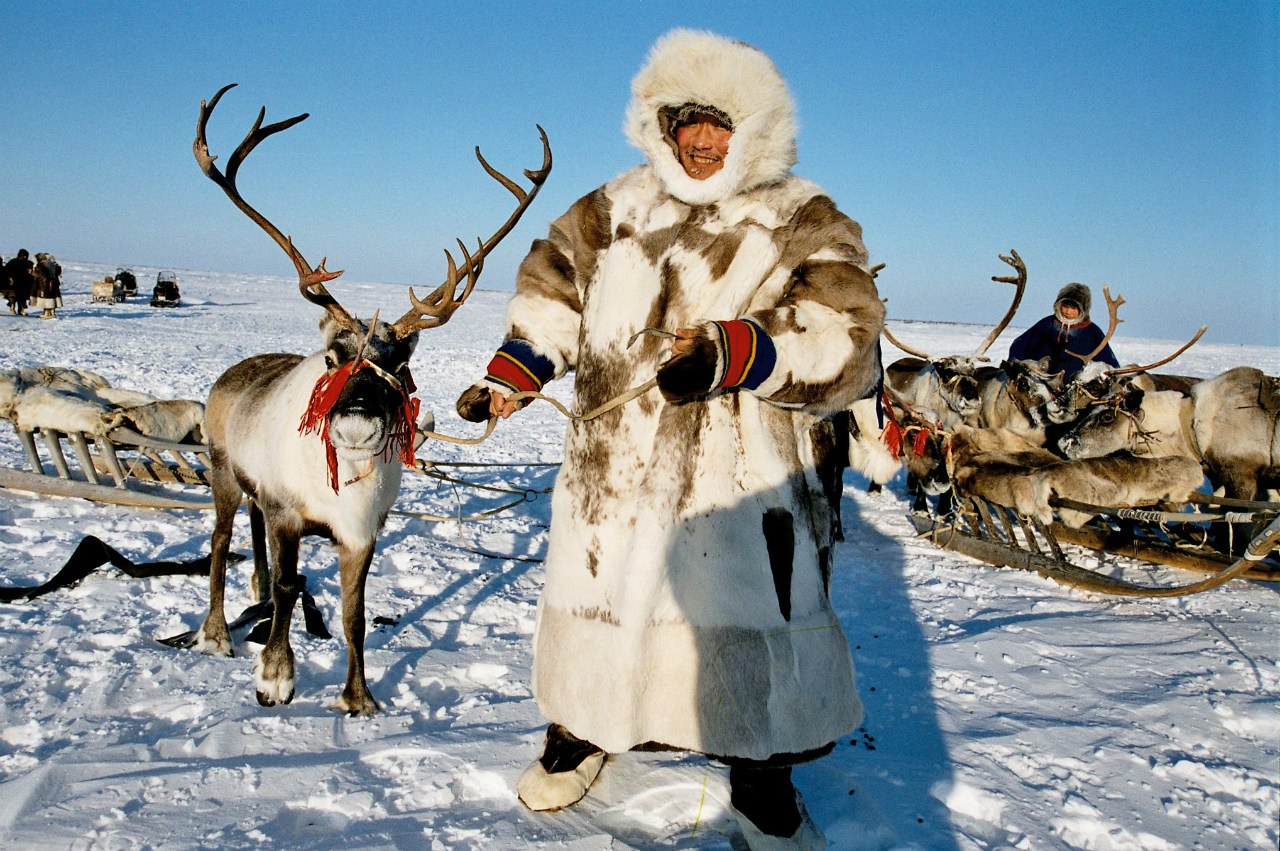 Назовите жилище народов Крайнего Севера
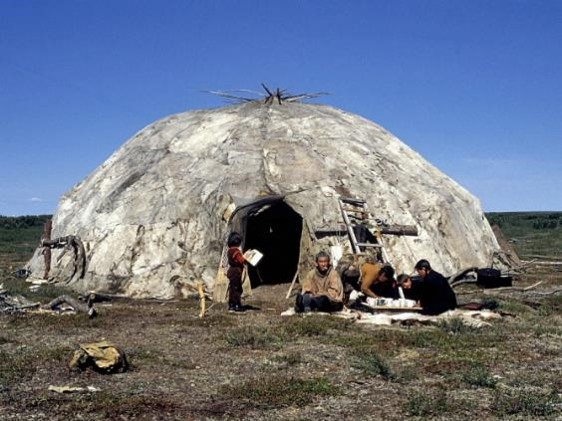 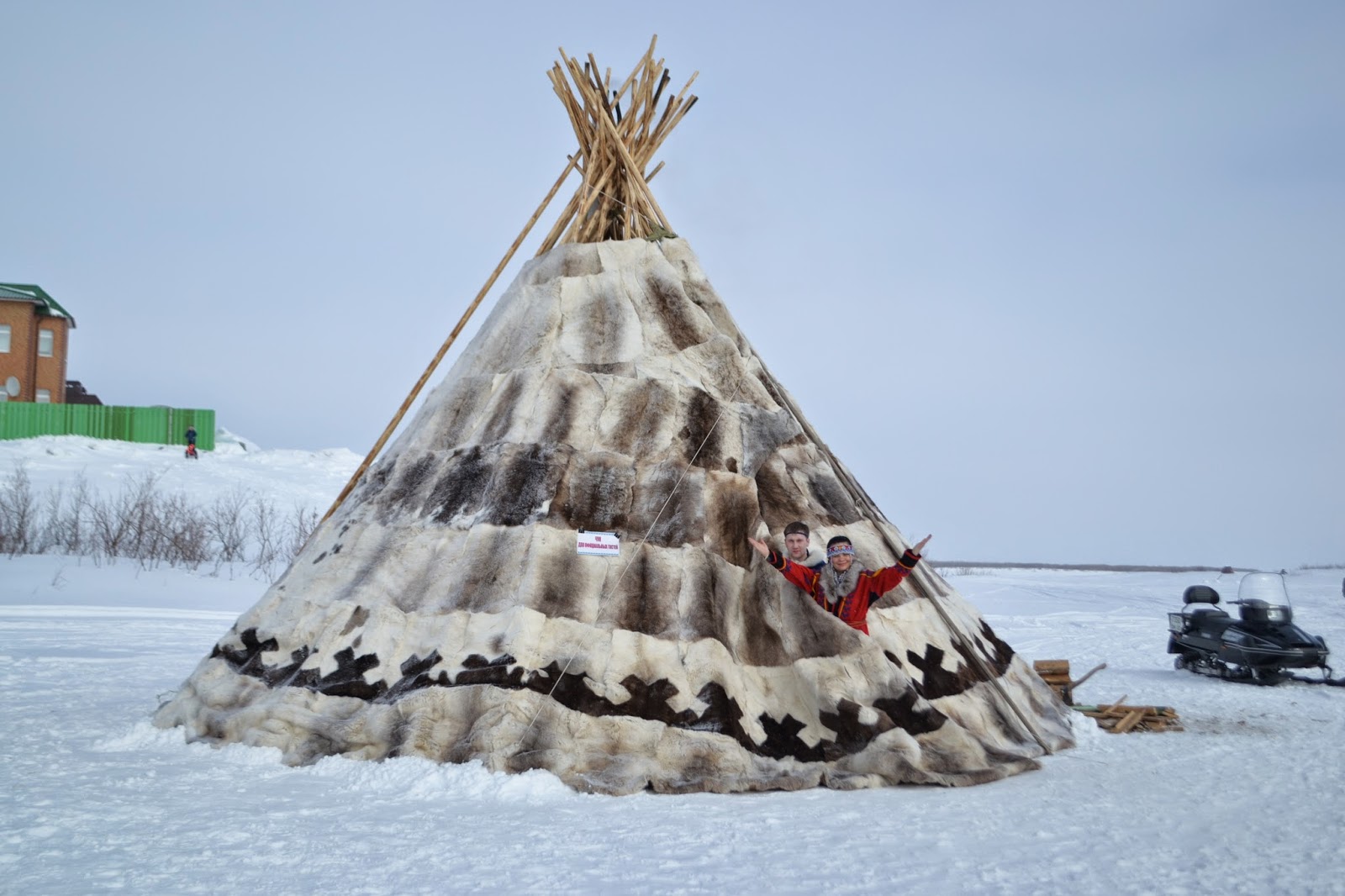 Чум
Яранга
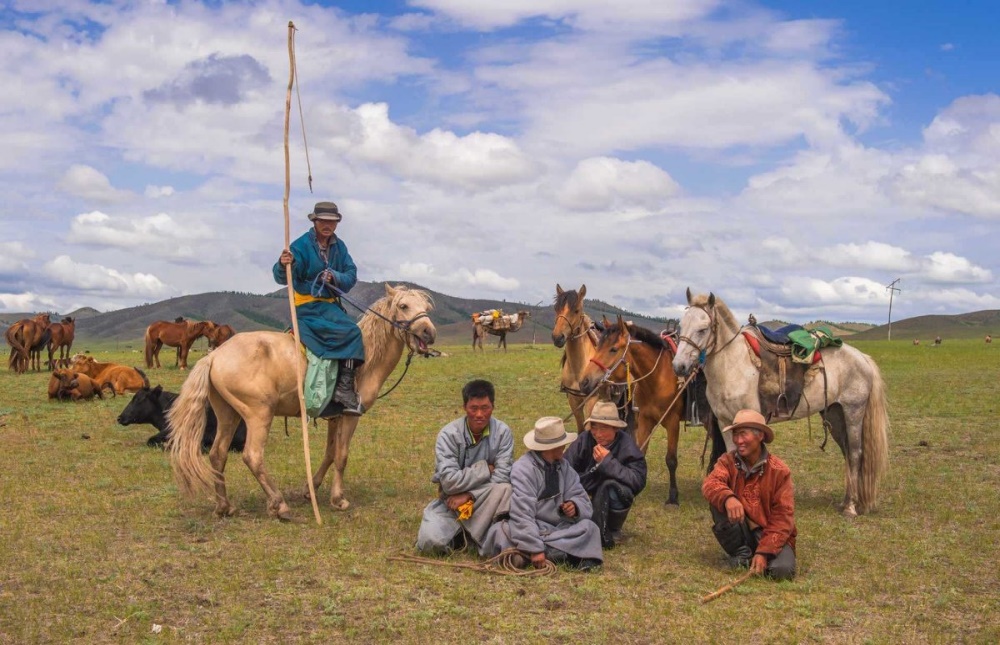 Назови жилище кочевых народов степной полосы России
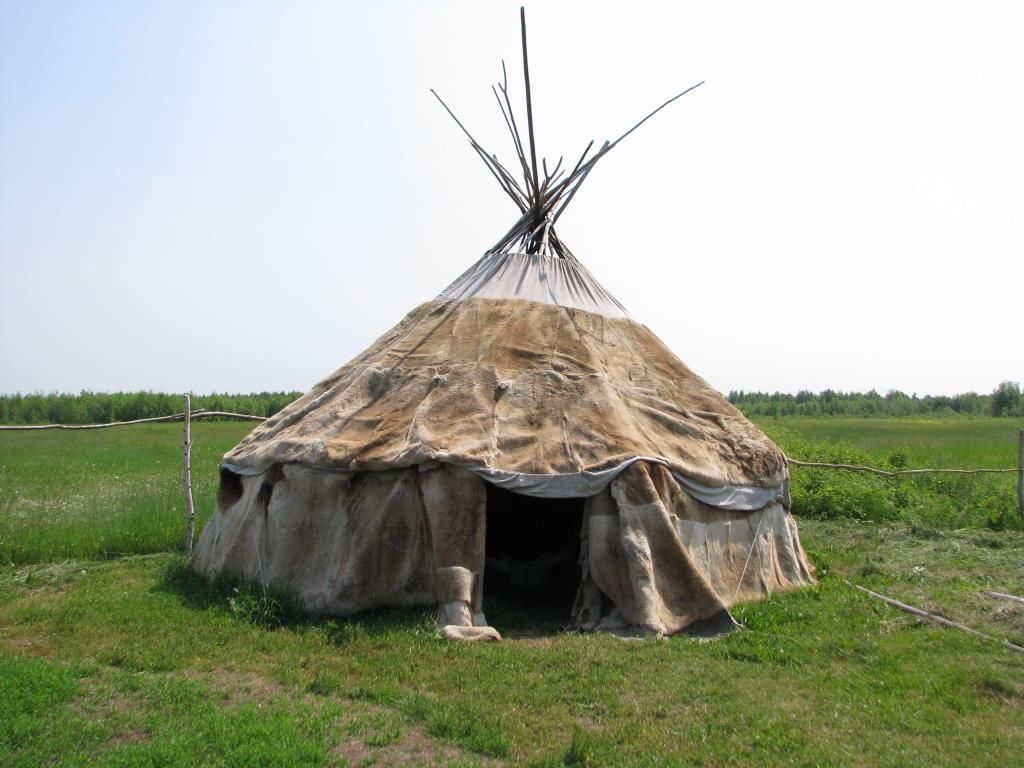 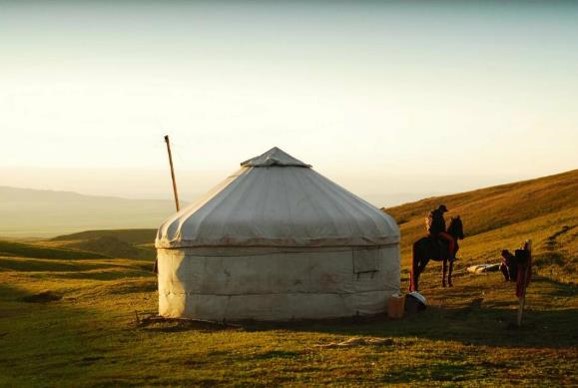 Яранга
Юрта
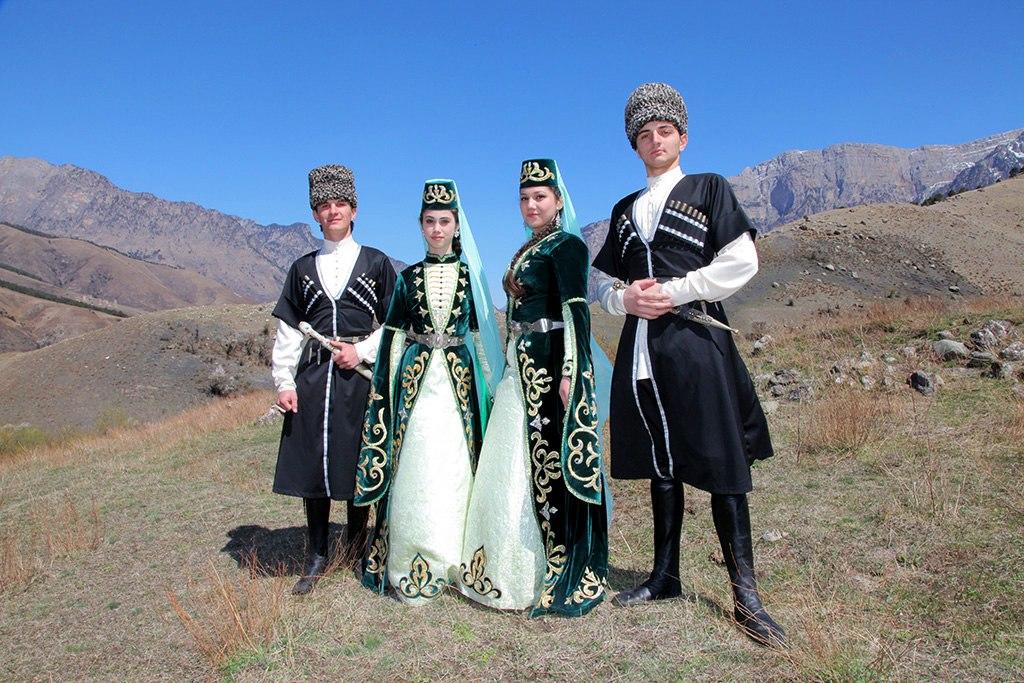 Назови жилище народов Кавказа и Горного Крыма
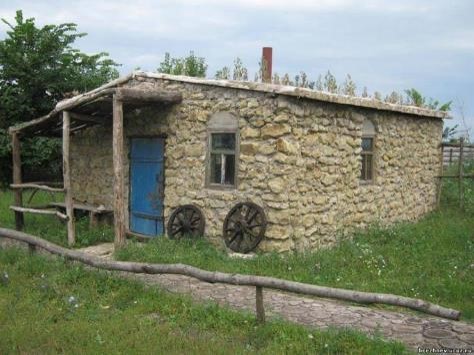 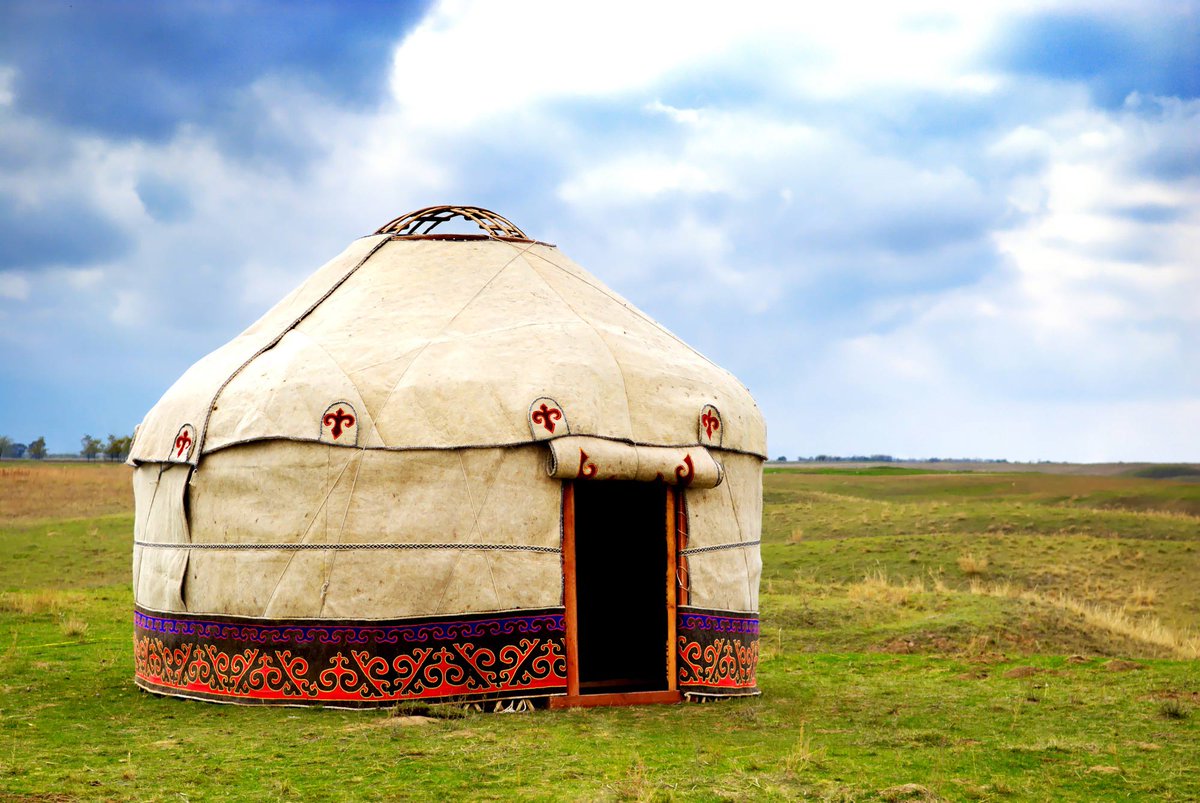 Юрта
Сакля
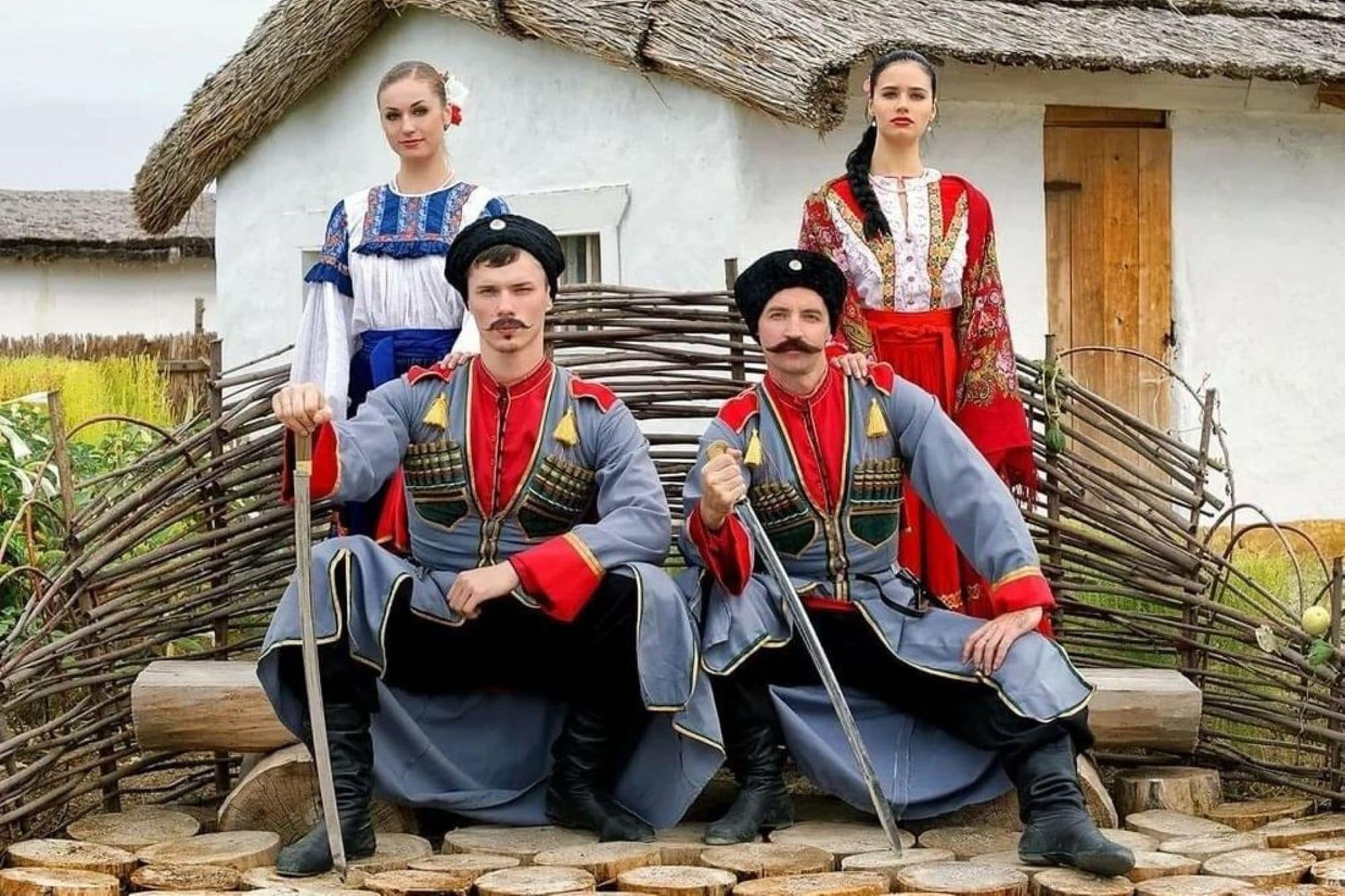 Назови жилище жителей Юга России
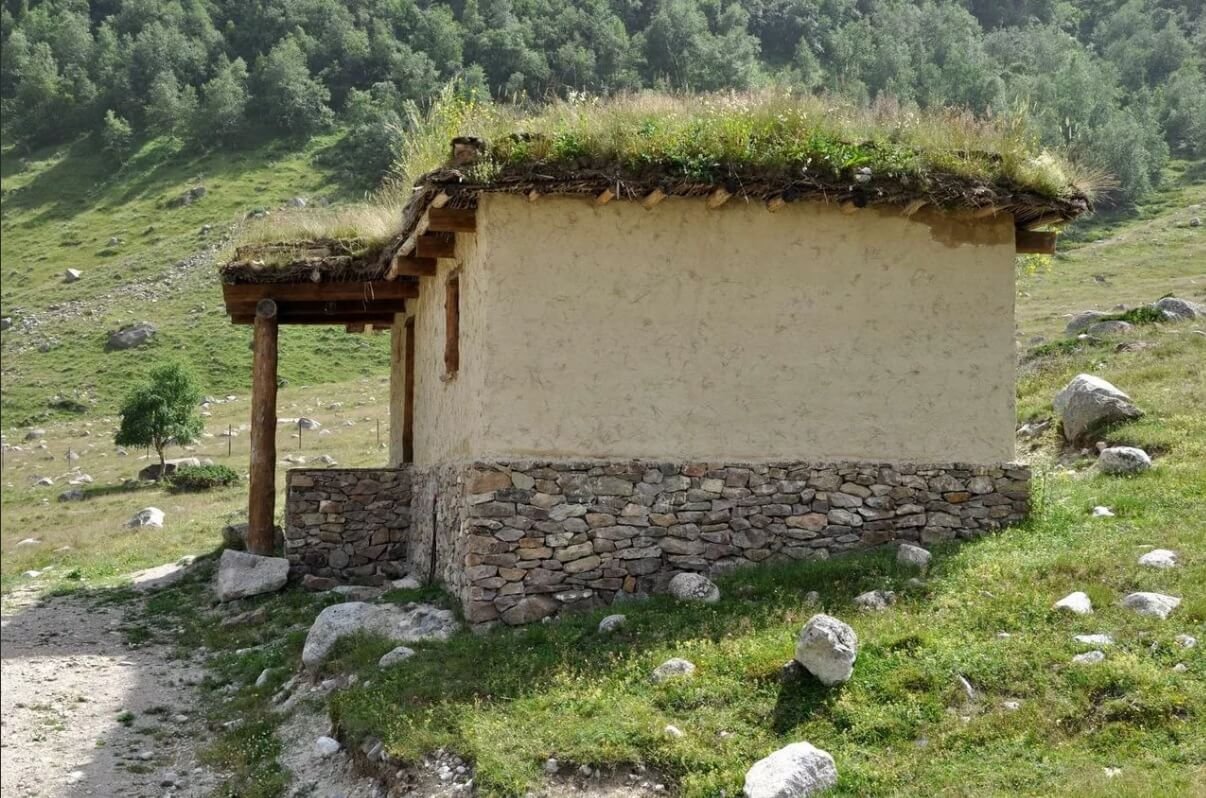 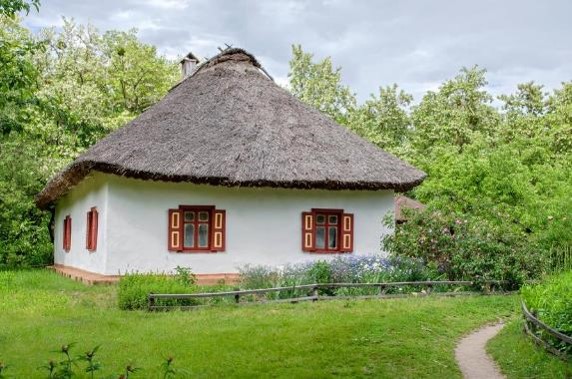 Сакля
Хата- мазанка
МОЛОДЦЫ!!!: